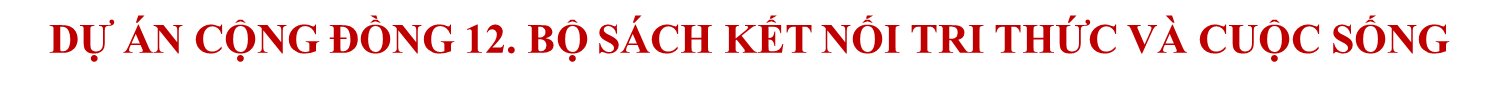 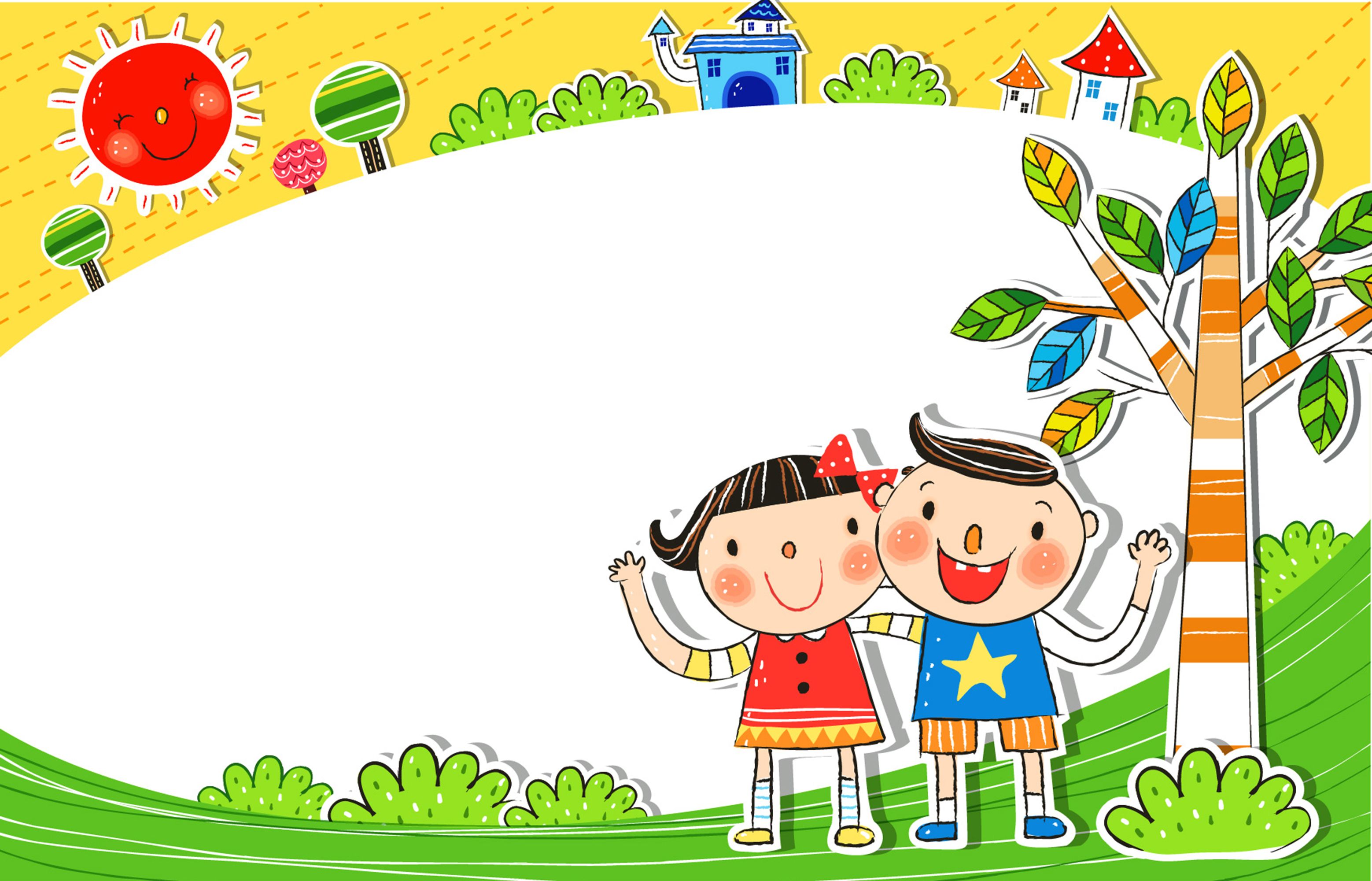 BÀI 3 LẬP LUẬN TRONG VĂN NGHỊ LUẬN
VIẾT BÀI VĂN NGHỊ LUẬN VỀ MỘT VẤN ĐỀ LIÊN  QUAN ĐẾN TUỔI TRẺ (NHỮNG HOÀI BÃO, ƯỚC MƠ)
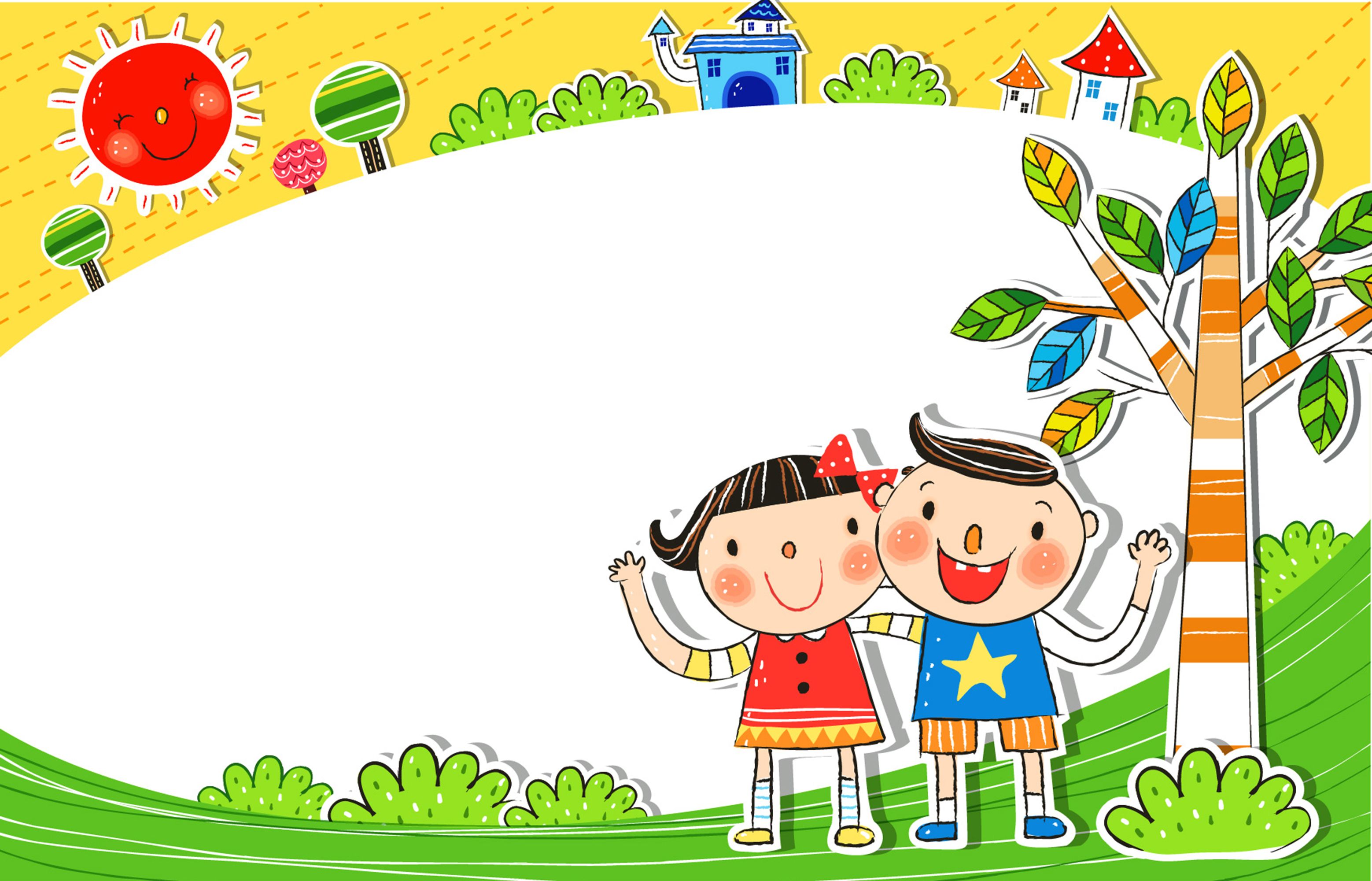 Khởi động
Dựa vào bài viết tham khảo tìm bố cục 1 bài nghị luận?
II.Quy trình viết bài văn nghị luận về một vấn đề liên quan đến tuổi trẻ (những hoài bão, ước mơ)
Viết bài văn nghị luận về một vấn đề liên quan đến tuổi trẻ (những hoài bão, ước mơ) có mấy bước?
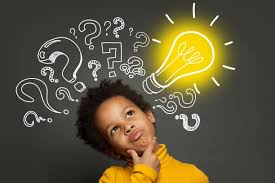 Các bước thực hành viết
Bước 1
Chuẩn bị
Bước 2
Tìm ý và
 lập dàn ý
Bước 3
Viết
Bước 4
Kiểm tra và chỉnh sửa
Bước 1. Chuẩn bị viết
Lựa chọn đề tài có liên quan đến cuộc sống của tuổi trẻ hiện nay (quan niệm sống, định hướng tương lai, việc học tập và rèn luyện, cách ứng xử trong các mối quan hệ,...).
Bước 2. Tìm ý, lập dàn ý
* Để tìm ý, người viết cần tìm câu trả lời cho những câu hỏi sau:
– Cần giải thích điều gì ở vấn đề vừa nêu?
– Có những khía cạnh nào của vấn đề cần bình luận?
– Cần có định hướng hành động như thế nào sau khi nhận thức được ý nghĩa của vấn đề?
Lập dàn ý:
Mở bài: giới thiệu vấn đề liên quan đến tuổi trẻ, nêu quan điểm của người viết về vấn đề đó.
Thân bài:
Giải thích từ ngữ, khái niệm để làm rõ bản chất vấn đề cần bàn luận.
Trình bày các khía cạnh của vấn đề (Vì sao vấn đề này thiết yếu đối với tuổi trẻ? Vấn đề gợi cho tuổi trẻ những suy nghĩ và hành động như thế nào? Cần có những điều kiện gì để tuổi trẻ thực hiện yêu cầu mà vấn đề nêu ra?).
Với từng luận điểm, cần dùng lí lẽ và bằng chứng phù hợp để lập luận nhằm tạo nên sức thuyết phục của bài viết.
Bình luận về sự đúng đắn, thiết thực của vấn đề, bác bỏ ý kiến trái ngược để củng cố quan điểm của mình.
Định hướng hành động của bản thân sau khi nhận thức về vấn đề.
Kết bài: Khái quát lại ý nghĩa của vấn đề, liên hệ với đời sống thực tại, rút ra bài học cho bản thân.
Bước 3. Viết bài
Khi viết bài, cần bám sát dàn ý để triển khai tuần tự các luận điểm, đảm bảo tính mạch lạc và sự liên kết chặt chẽ giữa các câu, các đoạn.
Bàn về vấn đề liên quan đến tuổi trẻ, cần viết với tâm thế của người trong cuộc, trong lập luận, cần khai thác dẫn chứng gắn với các mặt trong đời sống tuổi trẻ, từ những trải nghiệm của bản thân, tránh theo khuôn mẫu, công thức chung chung.
Luôn chú ý phối hợp các thao tác nghị luận và các yếu tố bổ trợ như tự sự, biểu cảm để tăng sức hấp dẫn và thuyết phục cho bài văn.
Cần nhận thức rõ: Vấn đề liên quan đến tuổi trẻ không đồng nghĩa với vấn đề của riêng tuổi trẻ. Vấn đề được chọn làm đề tài của bài viết cũng có thể liên quan đến mọi thành viên của cộng đồng. Tuy nhiên, khi viết bài, cần biết triển khai luận điểm từ góc nhìn của tuổi trẻ và chú ý khai thác những điều có liên quan trực tiếp hay gián tiếp đến tuổi trẻ.
Bước 4. Chỉnh sửa, hoàn thiệnĐọc lại bài văn đã viết, đối chiếu với các yêu cầu đã nêu ở bước chuẩn bị, tìm ý và lập dàn ý để kiểm tra và chỉnh sửa theo gợi ý sau:
III. Thực hành viết:
1.Chuẩn bị viết:
Lựa chọn một trong các vấn đề sau
(1)	Tác động của cách mạng công nghiệp 4.0 đến xu hướng chọn nghề của giới trẻ
(2)	Nhu cầu thưởng thức âm nhạc, phim ảnh của giới trẻ
(3)	Ý thức về giới của các bạn trẻ
(4)	Quyền được thử và sai lầm của giới trẻ
(5)	Sống theo sở thích cá nhân và sống để phụng sự xã hội
Đề 1: Tác động của cách mạng công nghiệp 4.0 đến xu hướng chọn nghề của giới trẻ
HOẠT ĐỘNG NHÓM THẢO LUẬN PHẦN LẬP DÀN Ý(7P) -> TRÌNH BÀY KẾT QUẢ (10P)
2. Lập dàn ý:
Đề 1: Tác động của cách mạng công nghiệp 4.0 đến xu hướng chọn nghề của giới trẻ
Mở bài: giới thiệu vấn đề chọn nghề rất quan trọng với giới trẻ, nhất là trước tác động của CMCN 4.0.
Đề 1: Tác động của cách mạng công nghiệp 4.0 đến xu hướng chọn nghề của giới trẻ
Mở bài: giới thiệu vấn đề chọn nghề rất quan trọng với giới trẻ, nhất là trước tác động của CMCN 4.0.
Thân bài:
- CMCN 4.0 là gì? Tác động của CMCN đến đời sống XH (dẫn chứng)
- Ảnh hưởng của CMCN đến xu hướng chọn nghề của giới trẻ như thế nào? (dẫn chứng)
- Cần phải làm gì để khắc phục ảnh hưởng của CMCN và chọn nghề phù hợp?
- Cần nhìn nhận, đánh giá đúng tình hình, tránh phiến diện dẫn đến thái độ, hành vi tiêu cực ra sao?
Đề 1: Tác động của cách mạng công nghiệp 4.0 đến xu hướng chọn nghề của giới trẻ
Mở bài: giới thiệu vấn đề chọn nghề rất quan trọng với giới trẻ, nhất là trước tác động của CMCN 4.0.
Thân bài:
- CMCN 4.0 là gì? Tác động của CMCN đến đời sống XH (dẫn chứng)
- Ảnh hưởng của CMCN đến xu hướng chọn nghề của giới trẻ như thế nào? (dẫn chứng)
- Cần phải làm gì để khắc phục ảnh hưởng của CMCN và chọn nghề phù hợp?
- Cần nhìn nhận, đánh giá đúng tình hình, tránh phiến diện dẫn đến thái độ, hành vi tiêu cực ra sao?
Kết bài: Ý nghĩa việc chọn nghề phù hợp với thời đại của giới trẻ.
Tìm hiểu về CMCN 4.0
https://www.youtube.com/watch?v=SyDk5gxwNPE
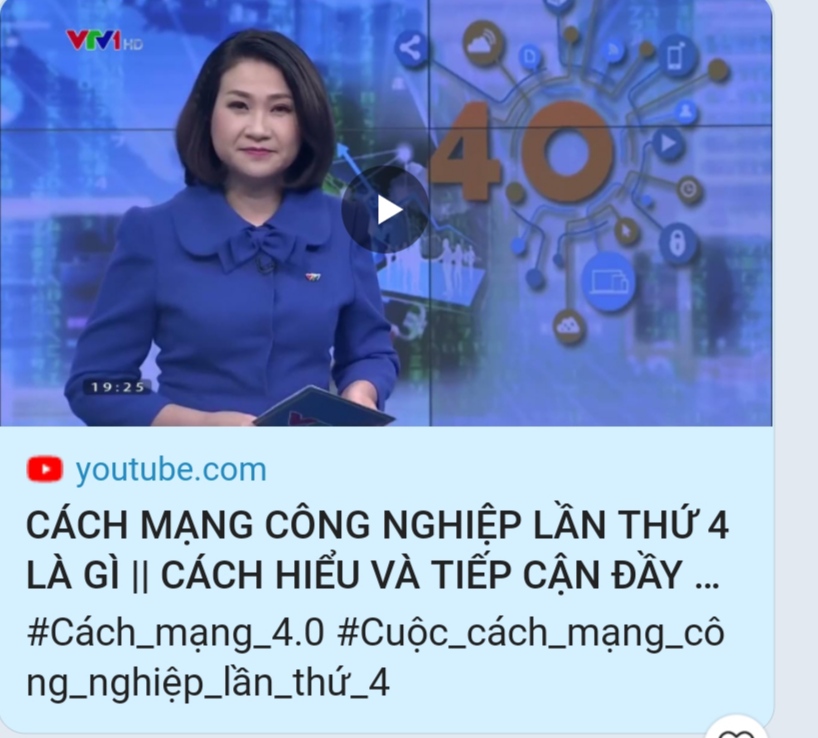 Vận dụng: Viết luận điểm 1 phần TB:
Cách mạng công nghiệp 4.0 được định nghĩa là sự kết hợp của các công nghệ, giúp thu gọn khoảng cách về vật lý, số hóa và sinh học. Tác động của CMCN đến đời sống XH, cụ thể là:
 Y tế: Đây là lĩnh vực có sự thay đổi đột phá hơn, các bệnh viện có thể dễ dàng quản lý, lưu trữ hồ sơ bệnh án, nhiều ca mổ thành công nhờ có sự trợ giúp của các robot.
Nông nghiệp: Giờ đây, các trang trại đã thay đổi phương thức sản xuất kinh doanh, áp dụng nhiều công nghệ để nâng cao năng suất, chất lượng cây trồng tốt hơn và giảm thiểu chi phí. Các trang trại có thể dùng điện thoại di động để điều chỉnh cho việc tưới tiêu… Các trang trại kỹ thuật số cũng đang là mục tiêu lớn cho ngành nông nghiệp.
Công nghiệp: Các nhà máy đã chuyển đổi một số quy trình sản xuất đơn giản sử dụng tay chân sang máy móc tự động. Công nghiệp 4.0 có thể tạo các nhà máy thông minh, làm việc với nhau thông qua internet giúp cải thiện năng suất, kiểm soát và quản lý công việc tốt hơn.
Công nghệ phần mềm: Hiện nay có nhiều ứng dụng, phần mềm giúp con người dễ dàng sử dụng và thuận tiện hơn khi làm việc, sinh hoạt hằng ngày. Ví dụ như: ứng dụng đặt xe, đặt đồ ăn, ví điện tử…
BÀI TẬP VỀ NHÀ
VIẾT HOÀN CHỈNH ĐỀ SỐ 1
TỰ LUYỆN CÁC ĐỀ CÒN LẠI
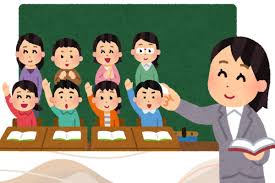 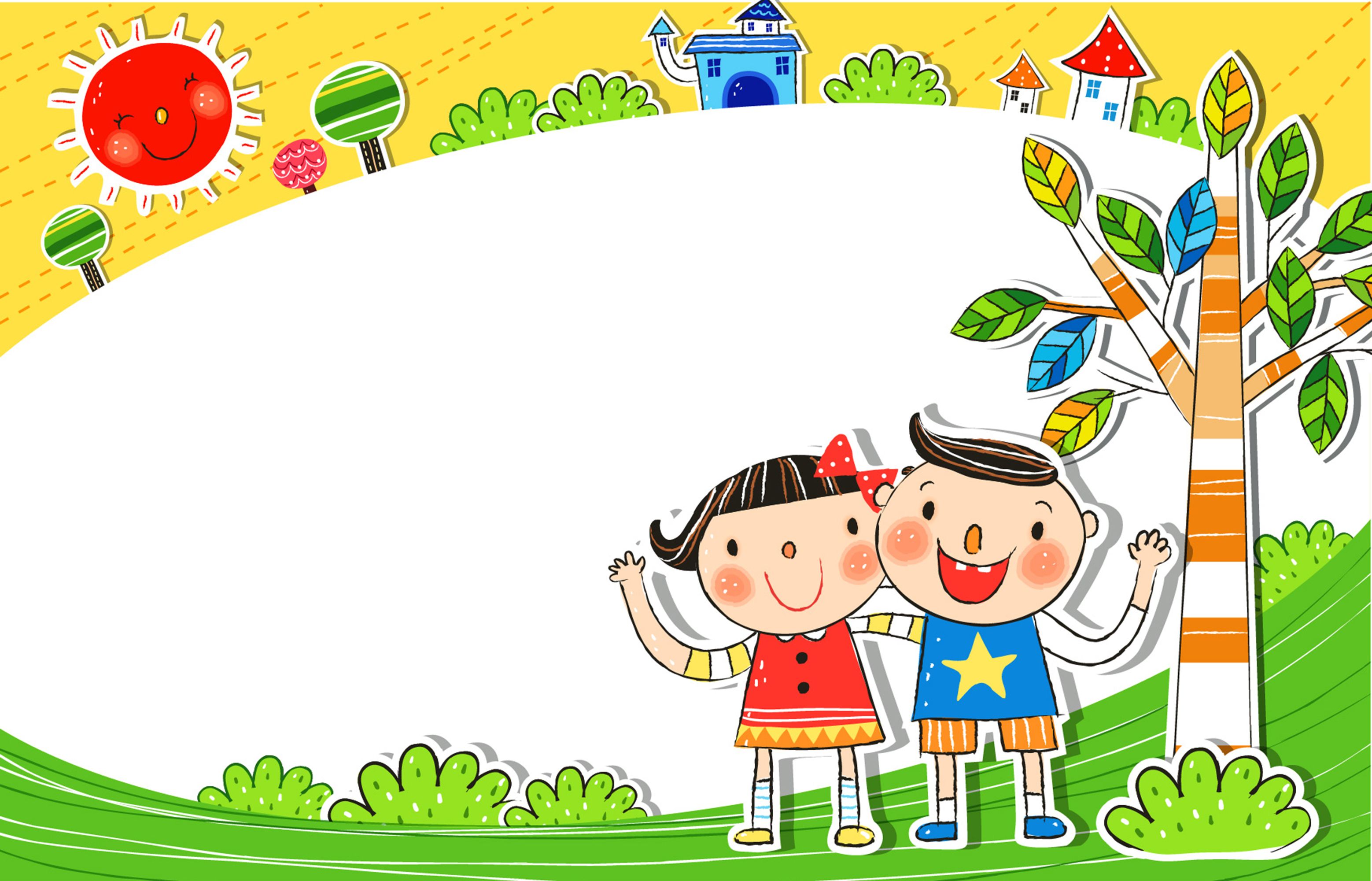 Cảm ơn quí thầy cô!